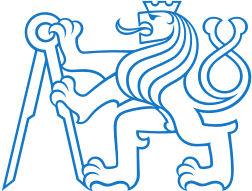 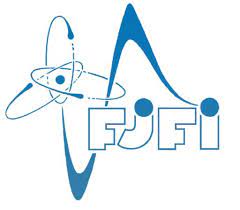 Časový vývoj MHD struktur v tokamaku
Matěj Ivánek
PRPL 2021/2022
29. 3. 2022
Fakulta jaderná a fyzikálně inženýrská, čvut v praze
1
Stav a cíle
Stav
Replikovány výsledky detekce MHD struktur
Proveden 1. scan výbojů s proměnným toroidálním magnetickým polem
Napsán skript pro popis časového vývoje MHD struktur

Cíle
Provést 2. scan výbojů a dosažení optimálních parametrů pro vznik MHD struktur
Detekce časového a prostorového vývoje MHD struktur
Implementace skriptu do rozhraní tokamaku GOLEM
2
1. série výbojů s proměnlivým polem (35880 – 35901)
Ucd = 450 V
preq = 16 mPa
UBt ∈ <1300 V; 250 V>
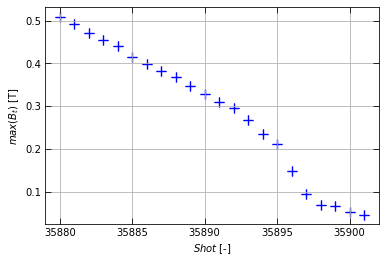 Obr. 1: Průběh maximálního Bt v závislosti na pořadí výstřelu
3
1. série výbojů s proměnlivým polem
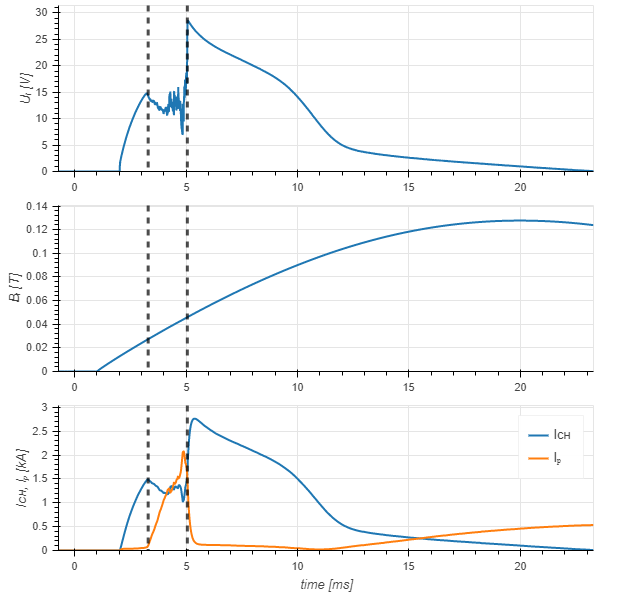 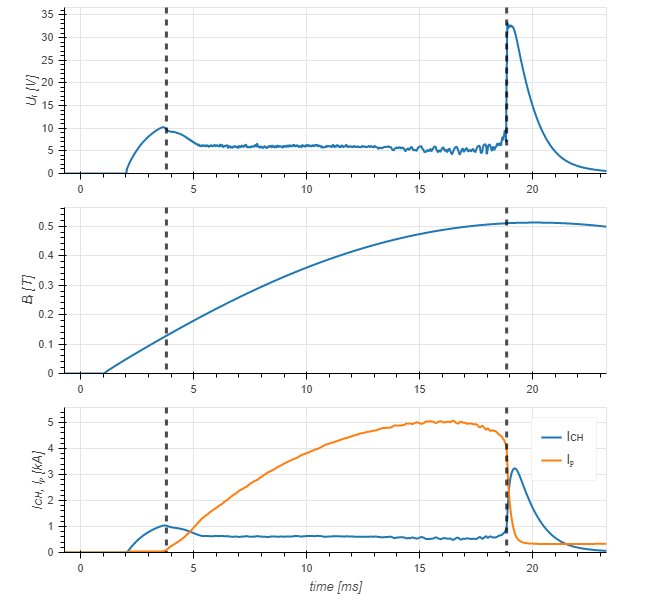 Obr. 3: Průběh výboje 35901
Obr. 2: Průběh výboje 35880
4
1. série výbojů s proměnlivým polem
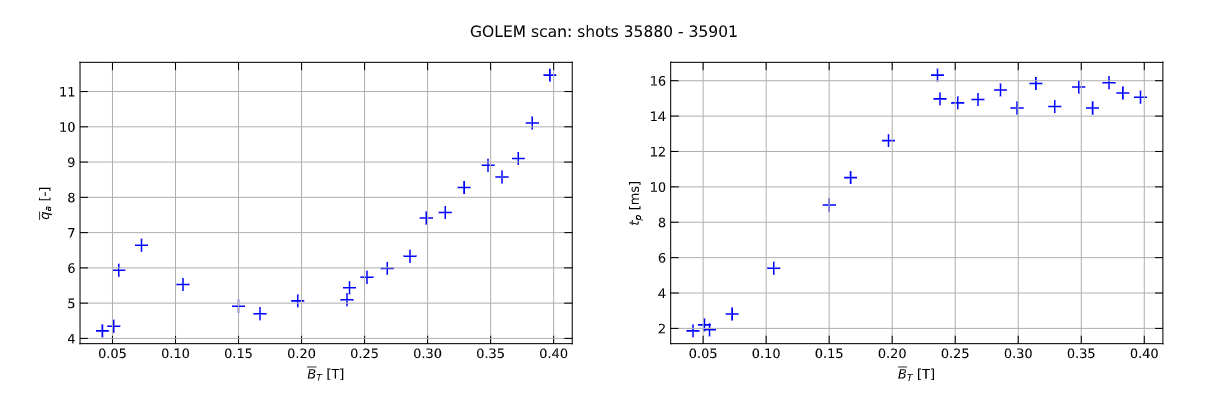 Obr. 4: Výsledek scanu výbojů s proměnným toroidálním polem
5
Detekce MHD struktur
Detekce pomocí cívek
Detekujeme pouze derivaci (ta pro analýzu stačí)
Pre-processing (odstranění off-setu, výběr časového okna, …)
Provedeme band-pass filtr
Spektrogram
Pomáha určit zajímavé oblasti zhlediska MHD struktur
Korelační analýza
Vyjadřuje míru podobnosti 2 signálů
Dobře odhaluje perdiodicitu
6
Sběr dat
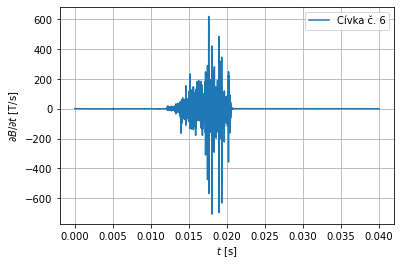 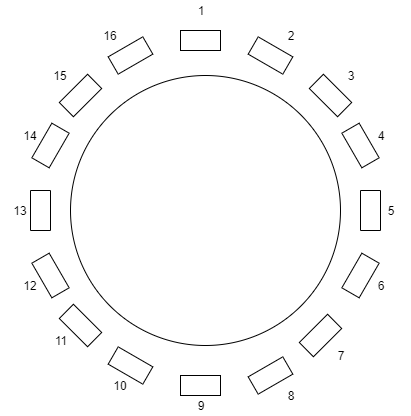 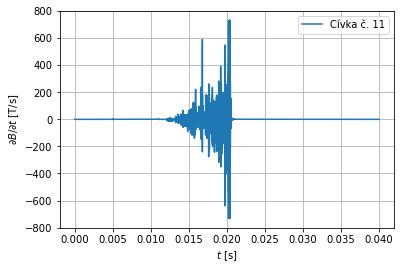 7
Výběr časového okna a filtrace
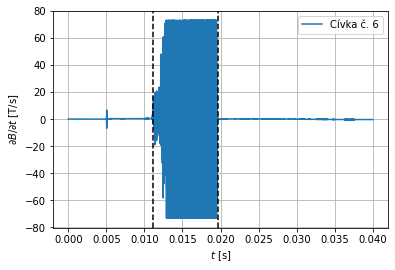 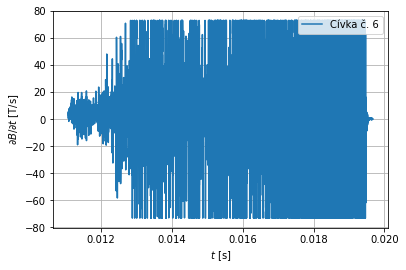 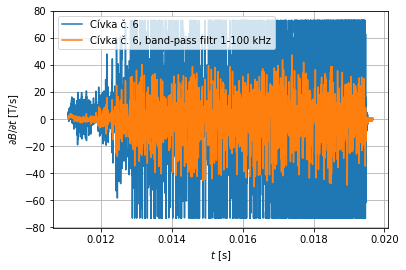 8
Tvorba spektrogramu
Časový vývoj spektrálního složení signálu
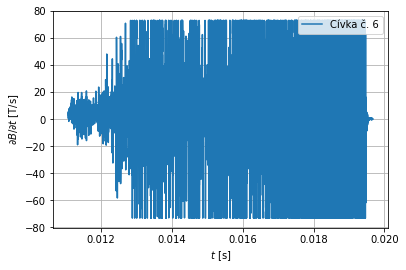 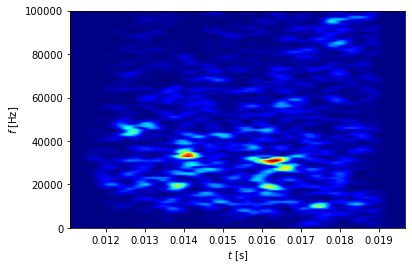 9
Cross-korelační analýza
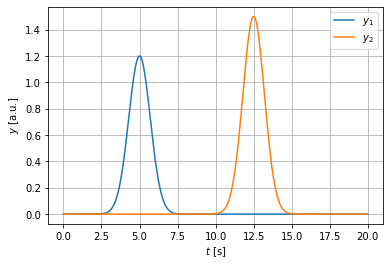 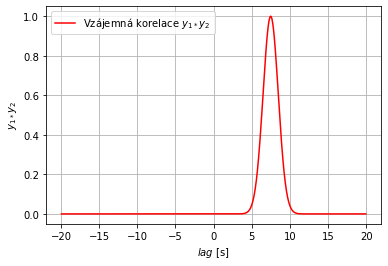 10
Cross-korelační analýza
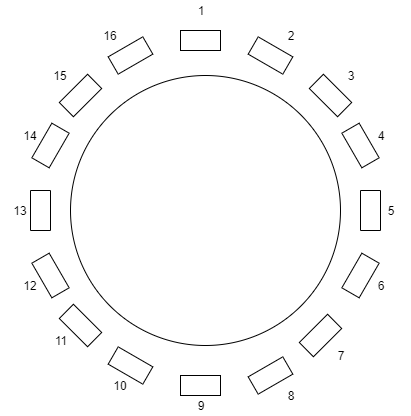 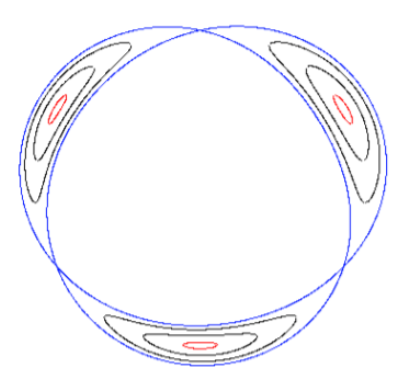 11
Cross-korelační analýza
Referenční cívka
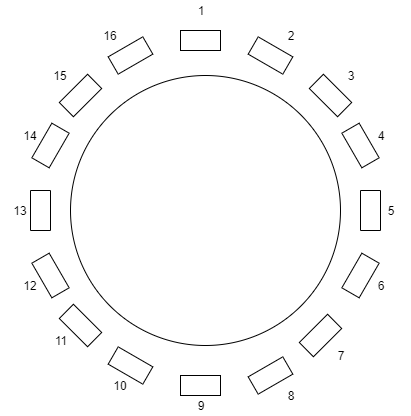 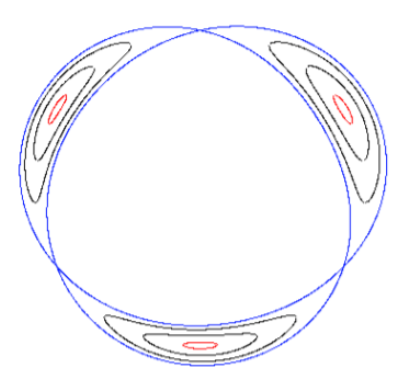 12
Cross-korelační analýza
Referenční cívka
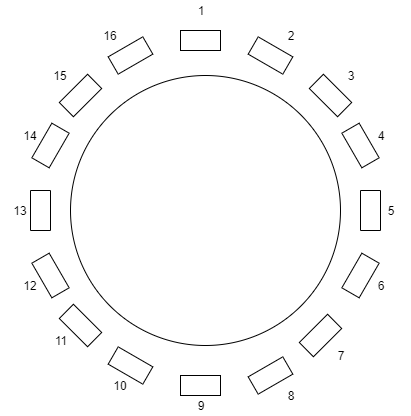 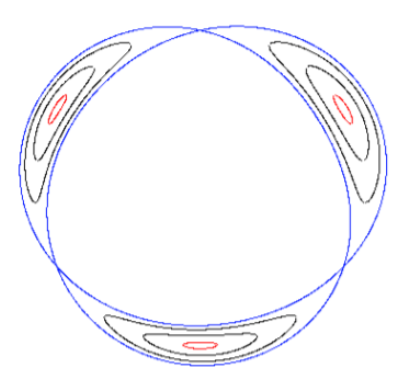 Budou měřit v daný čas podobně
13
Cross-korelační analýza
Referenční cívka
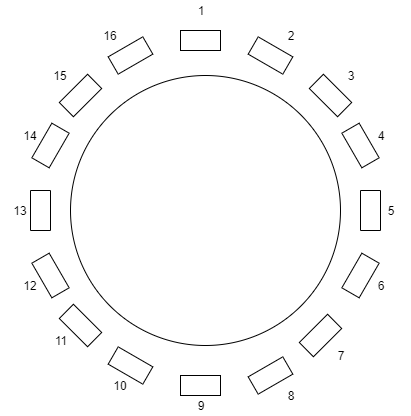 Budou naprosto odlišné
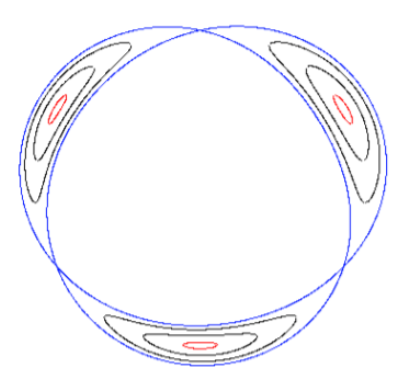 Budou měřit v daný čas podobně
14
Cross-korelační analýza
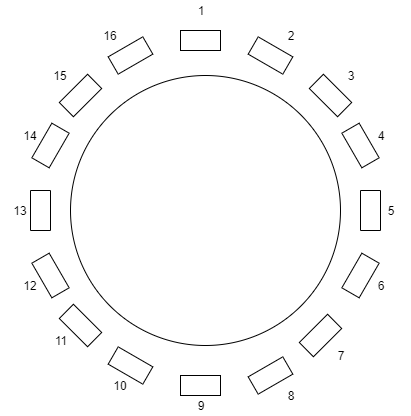 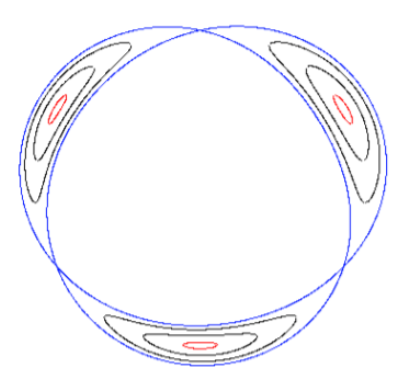 15
Modelový případ
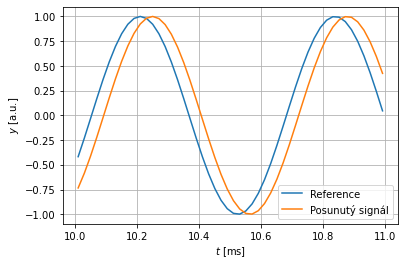 Modelový případ
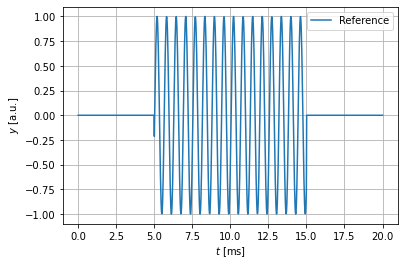 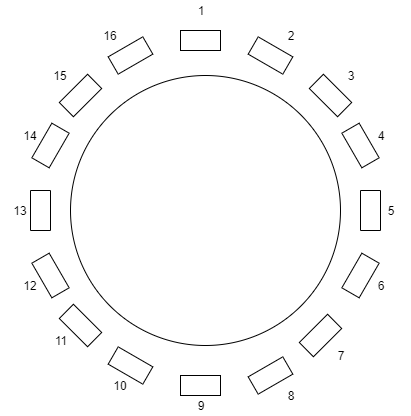 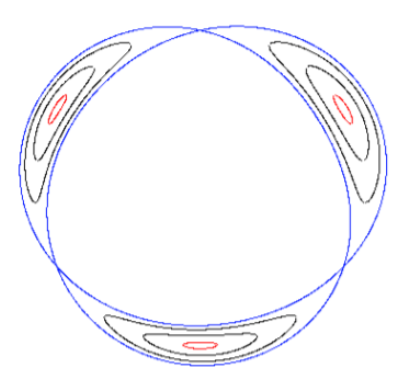 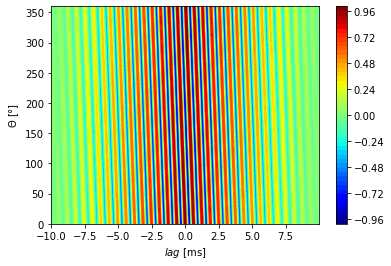 17
Modelový případ
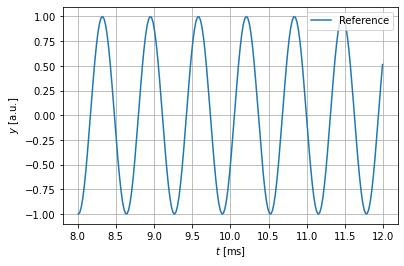 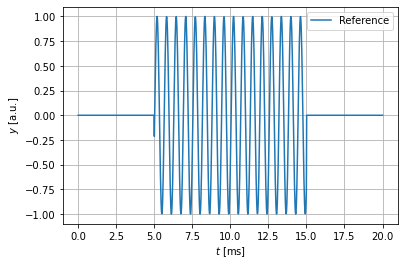 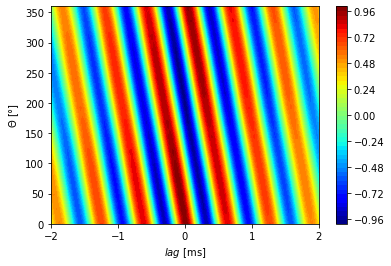 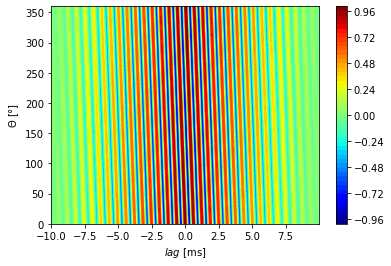 18
Aplikace
Výboje 10579 a 11767
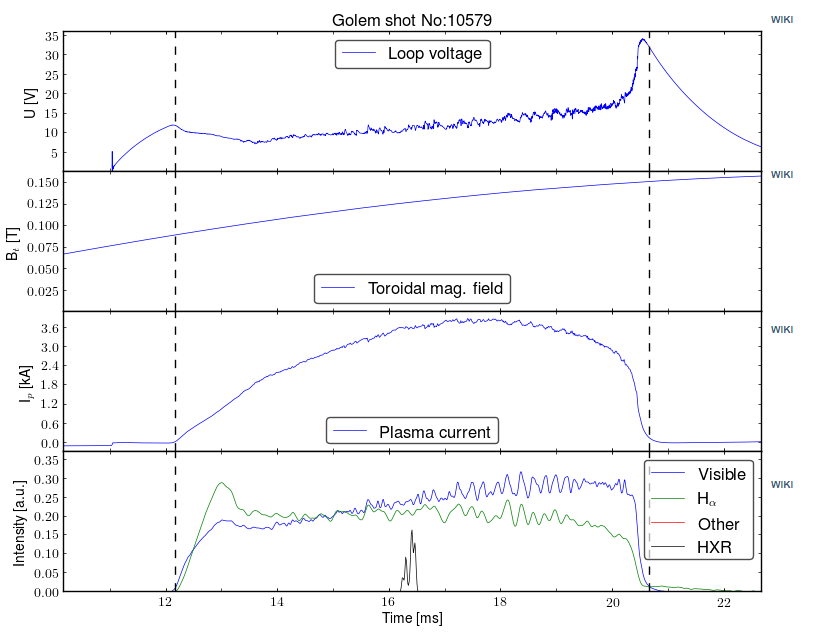 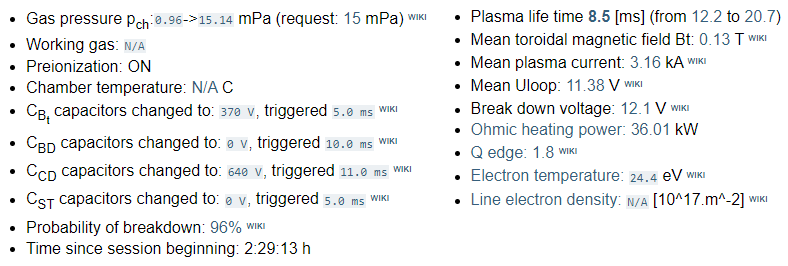 19
Aplikace
Výboje 10579 a 11767
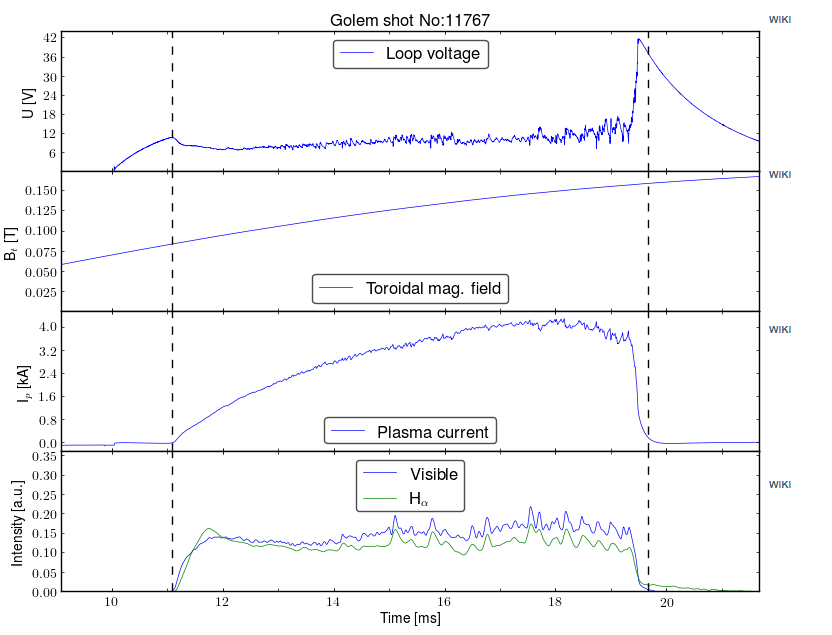 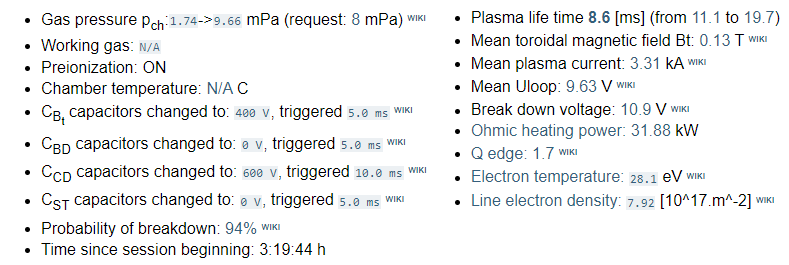 20
Aplikace
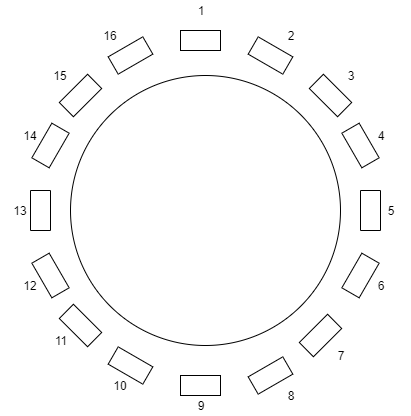 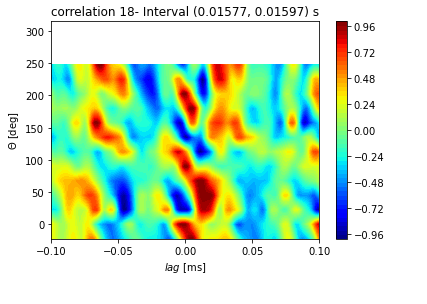 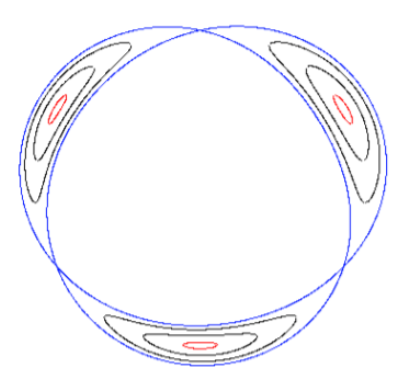 Detekce lineárních struktur
Hauova transformace
Využívá vyjádření přímky ve tvaru:


Převádí přímky z prostoru do bodů v Houghově prostoru
Funguje i obecněji na nadplochy v N dimenzích
Používáno pro počítačové vidění
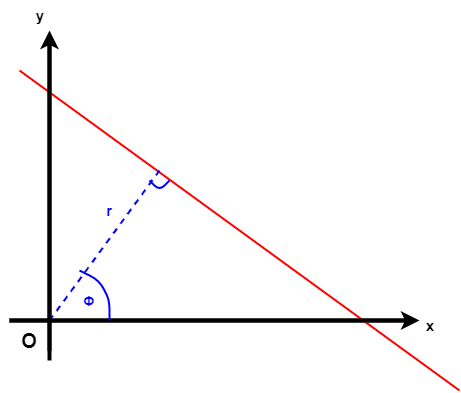 Houghova transformace
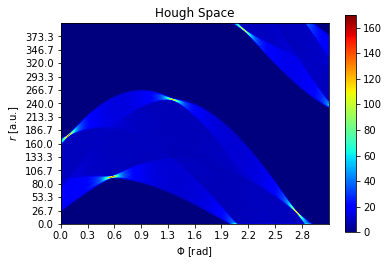 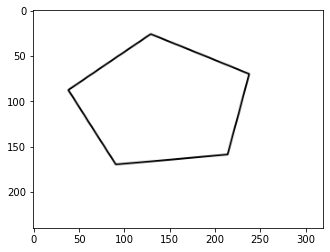 Detekce lineárních struktur
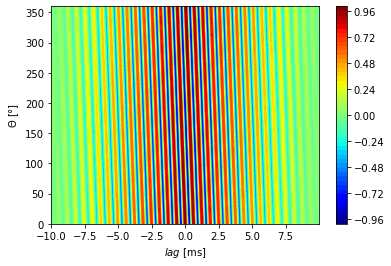 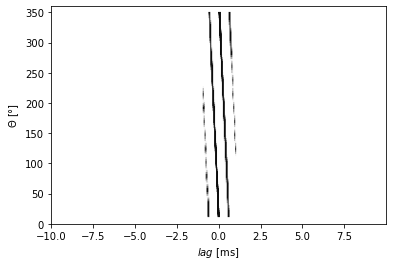 Detekce lineárních struktur
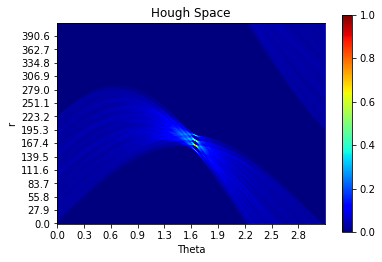 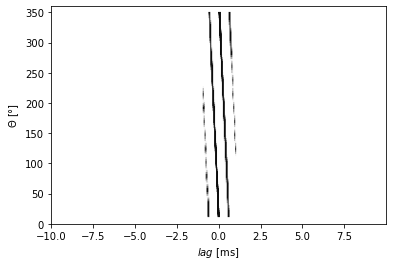 Detekce lineárních struktur
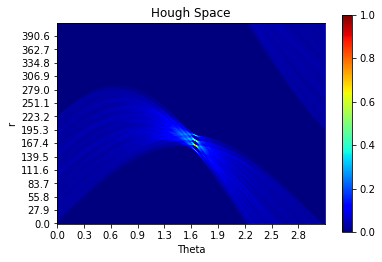 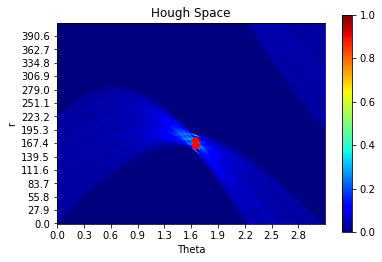 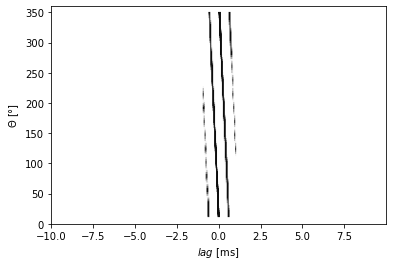 Detekce lineárních struktur
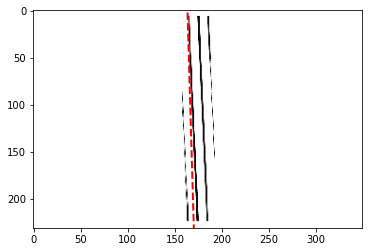 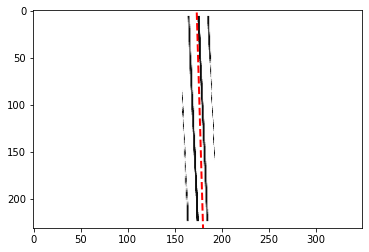 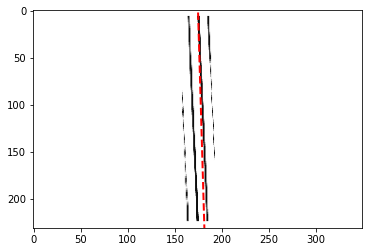